Skolwebbinarium #11 -  Användbart


Lars Lundqvist, RAÄ
Kristina Alexanderson, Internetstiftelsen




2020-05-29 9.00 – 9.45
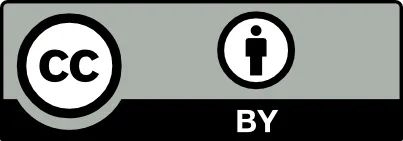 Först:

Ni kan pedagogiken!

Webben som media!

Allt är tips, inga krav!
[Speaker Notes: Disclaimers!]
Open Educational Resources
Open Educational Resources (OER) are:

learning, teaching and research materials in any format and medium

that reside in the public domain or are under copyright that have been released under an open license, 

that permit no-cost access, re-use, re-purpose, adaptation and redistribution by others (UNESCO)

Ytterst ett bidrag till de globala hållbarhetsmålen.
(se Skolwebbinarium #10 med Ebba Ossiannilsson)
[Speaker Notes: En fristående fortsättning på Ebba Ossiannilssons presentation av OER.
Det vi talat om här på webbinarierna, digitala lärresurser ska ses som en delmängd av vad OER-er omfattr.
Vi repeterar vad OER står för.
Rimmar väl med bland annat Digisams principer, OpenGlam-rörelsens syn och förväntningarna på offentlig sektors hantering av offentligt finansierad data.]
Skoluppdraget har kartlagt

Nuläge – vad gör AMV (inte)?
Hur gör AMV saker?
Vilka hinder, vad funkar (i relation till skolan)?

(Vi har frågat lärare och kulturarvsinstitutioner m fl)



Mer info om kartläggningen finns här!
[Speaker Notes: RAÄ har med Riksarkivet lett och utfört en kartläggning av tillståndet för hur kulturarv används i undervisning. Gjorts med lärare och kulturarvinstitutioner, Skolverket m fl
Resultaten ligger till grund för ett långsiktigt främjandearbete. Lärare och kulturarvsinstitutioer.]
Skolans problem
Svårt att hitta DLR

Varierande användbarhet

Många AMV saknar DLR
[Speaker Notes: Man pratar med lärarkollegor.
Man använder de som man känner till sedan gammalt.
Man googlar.
Material som inte jackar in i läroplanerna används inte.]
Generella problem för skolan
Hittbarhet!

Användbarhet!
Generella problem för AM
Onlineverksamhet nedprioriterat

Kompetens - resurser

Underutnyttjande – liten användning
Vad är vad?
Tillgängligt ≠ användbart

Tillgängligt ≠ hittbart
[Speaker Notes: Att bara lägga ut saker på webben ”tillgängliggöra” gör inte sakerna automatiskt hittbara och användbara.]
Idag bara om användbart!
och då om grundläggande saker!
[Speaker Notes: Det finns många frågor kring att lyckas samarbeta med skolan. Detta är en aspekt!]
Tips på hur man försvårar användning och vidareutnyttjande av DLR


(ur digital synvinkel)
[Speaker Notes: Här de digitala aspekterna. Man givetvis försvåra användning på andra sätt: t ex genom att inte utgå från kursplaner och skolans behov, inte ta reda på lärarnas förväntningar.]
Skapa osäkerhet!     Omöjliggör!
?
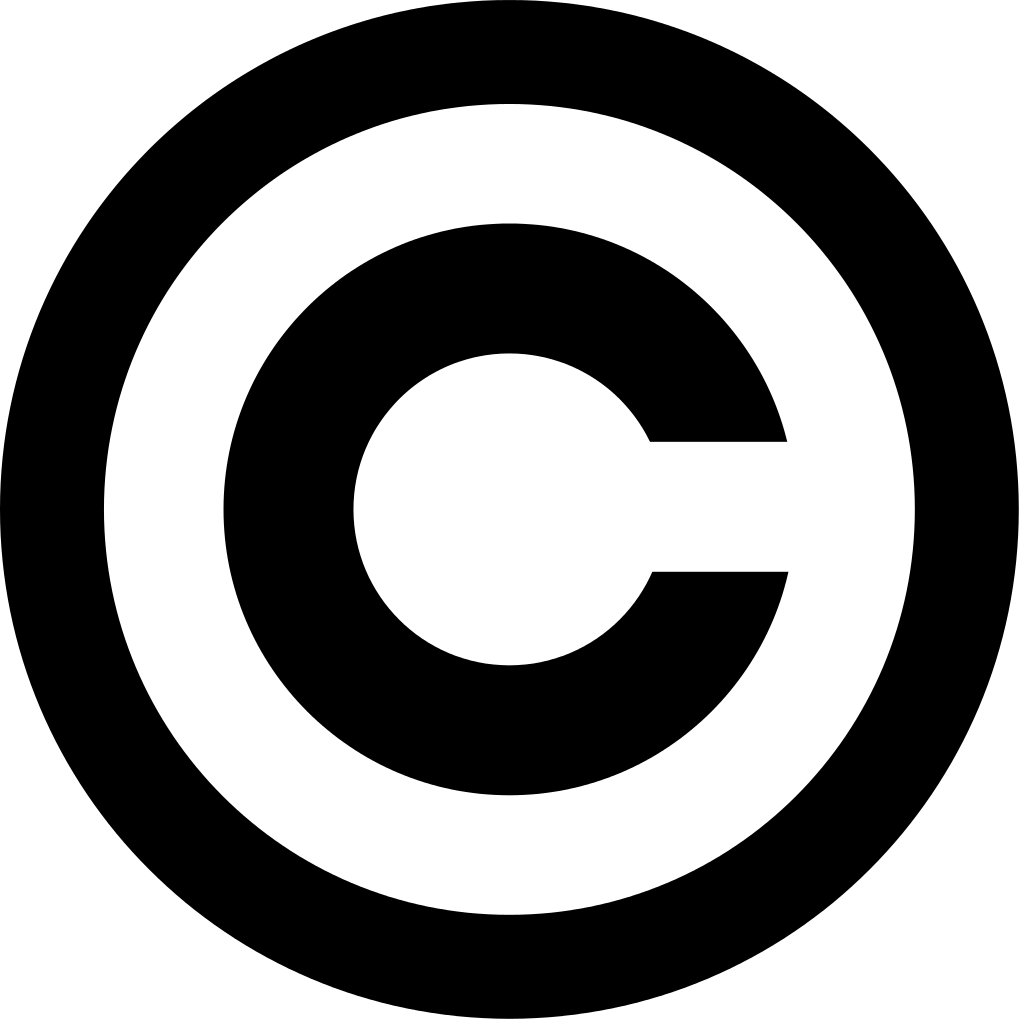 NC
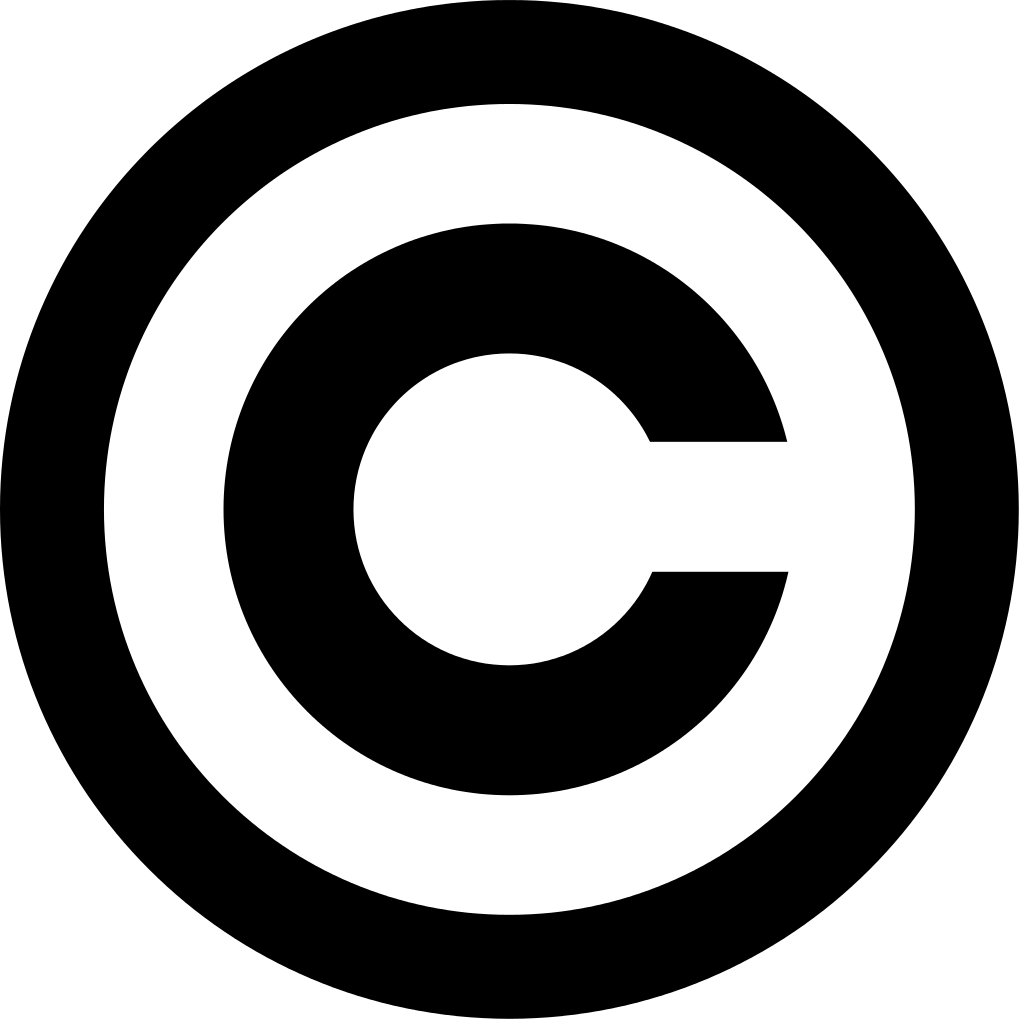 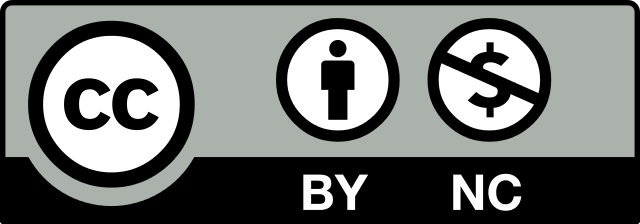 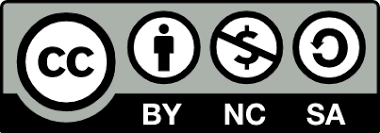 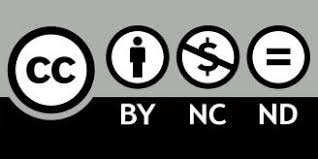 [Speaker Notes: Om ni vill ha minimal användning av det ni gör så gör som ovan!
Alla Creative Commons-licenser är inte samma sak som att de är fria att använda.]
Lägsta godtagbara kvalitet!
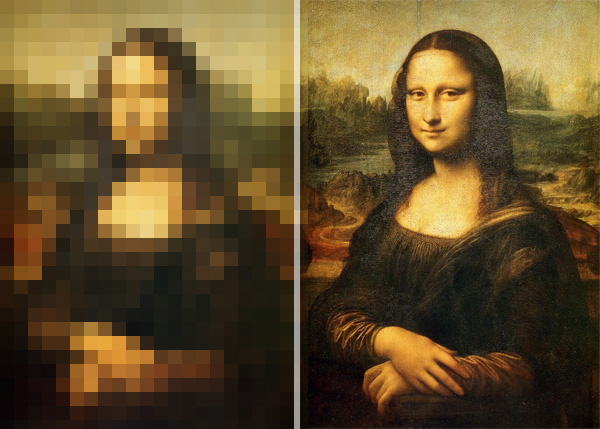 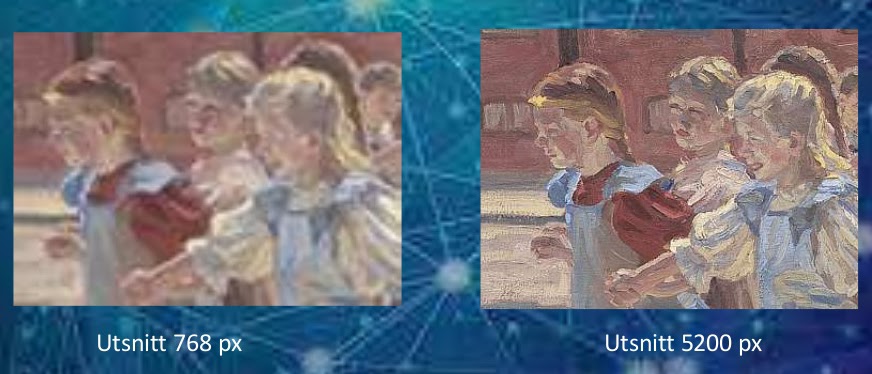 SMK, Köpenhamn 5200x3700 px
[Speaker Notes: Ett annat sätt att minska användning och omöjliggöra bearbetning är att dela objekten med dålig upplösning.]
Låsa in i pdf!
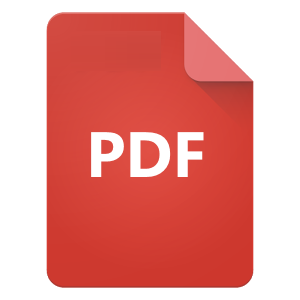 3D-modell
tabell
handledning
bild
text
[Speaker Notes: Pdf må vara bra för paketering av en resurs. Men för att kunna bearbeta och skapa runt materialet så är det ett effektivt hinder.]
Satsa på speciallösningar!
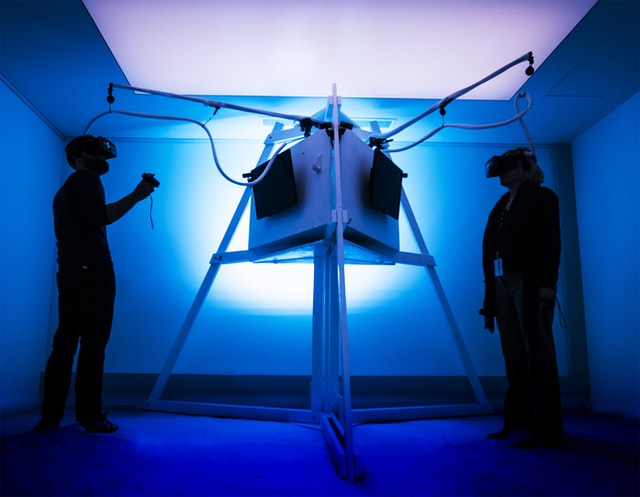 konstigtfilformat.wtf
https://unsplash.com/@stella_jacob
[Speaker Notes: Udda filformat som kräver särskilda, propreitära lösningar är ett annat effektivt hinder för använding.]
Hur kan man göra istället?
Skapa trygghet!
Explicit (öppen) licensiering!

Märk alla komponenter!
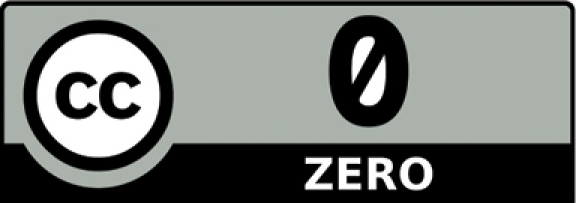 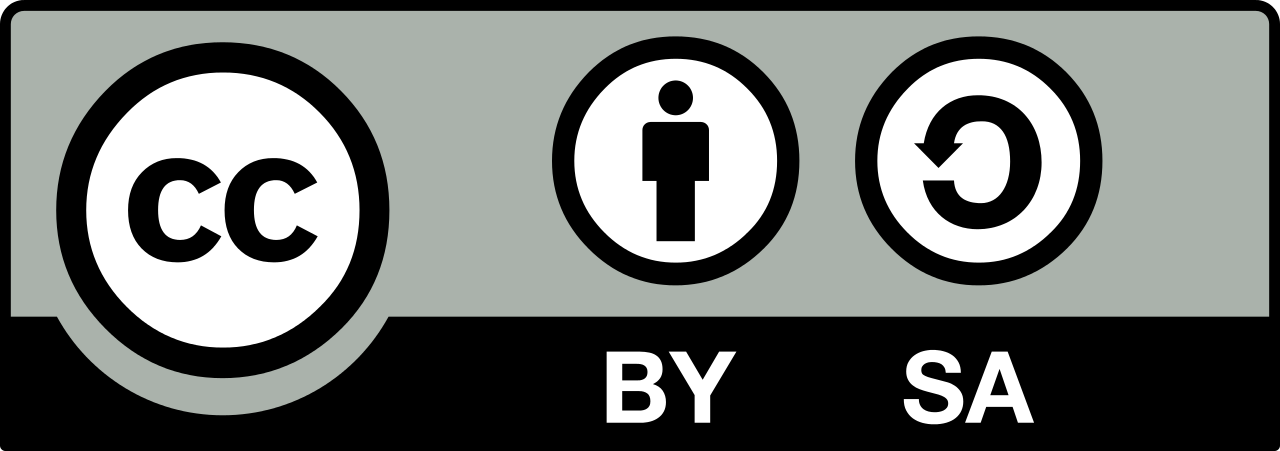 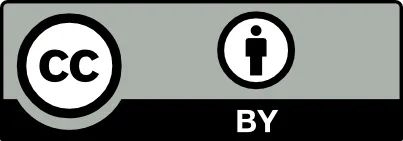 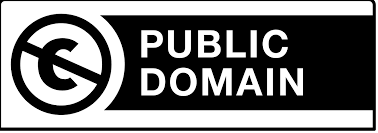 [Speaker Notes: Om ni vill att alla tryggt ska kunna använda och anapassa era resurser så se då till att vara explicita om det, ner på komponentnivå.
Att använda NC elle ND är effektiva sätt att hindra användning. Exempelvis kan inte friskolor använda material som är märkt med NC.]
Högsta rimliga/möjliga kvalitet!
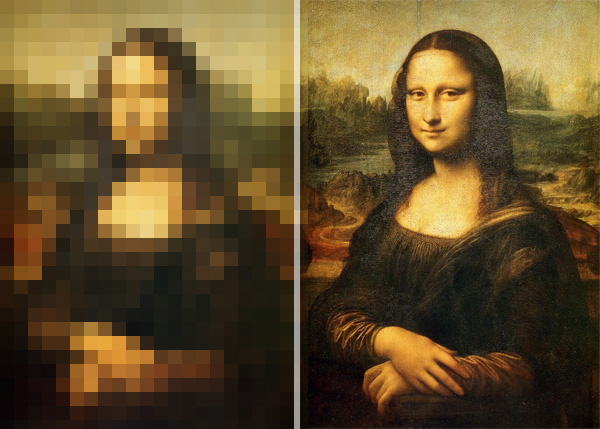 [Speaker Notes: För att möjliggöra hög nivå på användning och möjligliggöra bearbetning behöver ffa bildkomponenterna ha hög upplösning.]
Fristående komponenter!
Semesterfirande genom tiderna åk 6
filmen.mp4








Bad i roxenl 1956. Video: Lennart Lundqvist cc-by
Lärarhand-ledning.txt
Lorem ipsum dolor sit amet, consectetur adipiscing elit, sed do eiusmod tempor incididunt ut labore et dolore magna aliqua. Ut enim ad minim veniam, quis nostrud exercitation ullamco laboris nisi ut aliquip ex ea commodo consequat. Duis aute irure dolor in reprehenderit in voluptate velit esse cillum dolore eu fugiat nulla pariatur. Excepteur sint occaecat cupidatat non proident, sunt in culpa qui officia deserunt mollit anim id est laborum.

Upphovsperson: Museua Pedagogis cc-by
texten.txt
Lorem ipsum dolor sit amet, consectetur adipiscing elit, sed do eiusmod tempor incididunt ut labore et dolore magna aliqua. Ut enim ad minim veniam, quis nostrud exercitation ullamco laboris nisi ut aliquip ex ea commodo consequat. Duis aute irure dolor in reprehenderit in voluptate velit esse cillum dolore eu fugiat nulla pariatur. Excepteur sint occaecat cupidatat non proident, sunt in culpa qui officia deserunt mollit anim id est laborum.

Upphovsperson: Siv Svensson cc-by
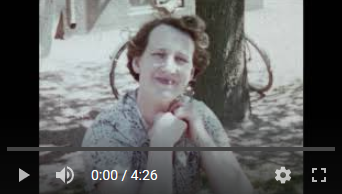 Länkresurser.html

Libris
Lokala biblioteket
NAD
Kringla
Digital Museum
+
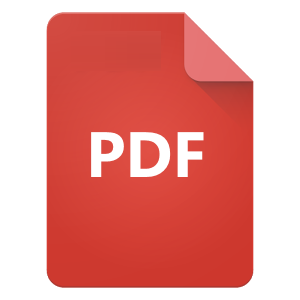 Semesterfirande genom tiderna åk 6
3dmodel.3d








Glimmingehus. Upphov: segerbergmedia cc-by
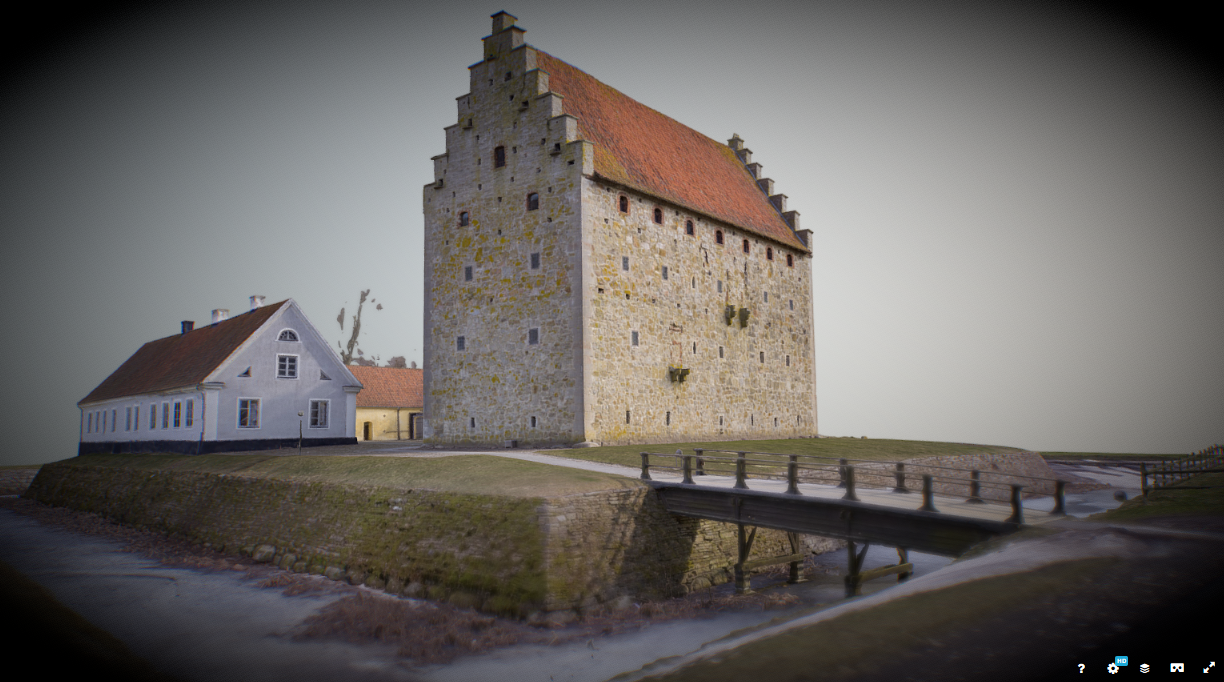 tabellen.txt







Upphovsperson: Museua Pedagogis cc0
Boka online-presentation

Skype
Zoom
Google meet

Boka här!
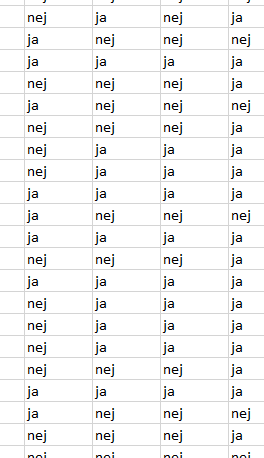 bilden.png





”Stella” 1880. Foto: Carl Curman, PDM
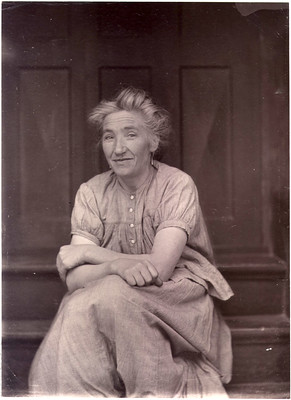 elevuppgift.txt
-Lorem ipsum dolor sit amet, consectetur adipiscing elit, sed do eiusmod tempor incididunt ut labore et dolore magna aliqua. 

- Ut enim ad minim veniam, quis nostrud exercitation ullamco laboris nisi ut aliquip ex - ea commodo consequat. Duis aute irure dolor
Upphovsperson: Museua Pedagogis cc-by
(och en pdf om det behövs)
[Speaker Notes: Pdf må vara bra för paketering av en resurs. Men för att kunna bearbeta och skapa runt materialet bör resrsen olika delar vara möjliga att bearbeta och anpassa till unika undervisningstillfällen.
Gärna med länk till källan!!]
Legoanalogin
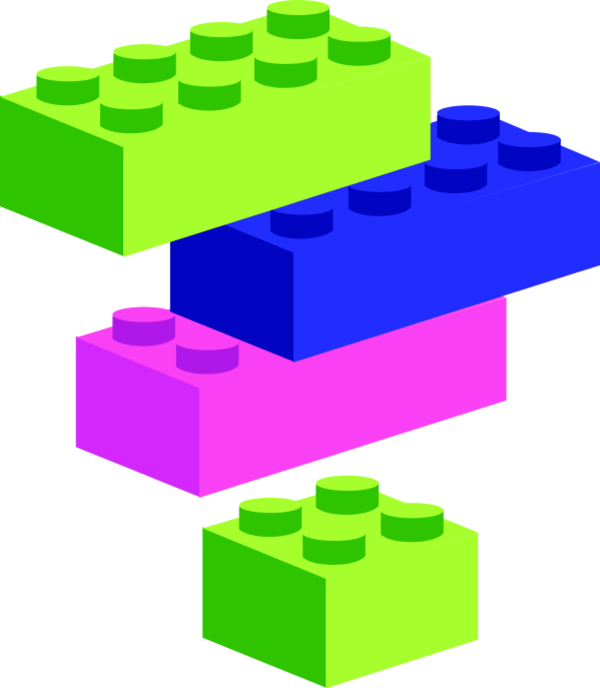 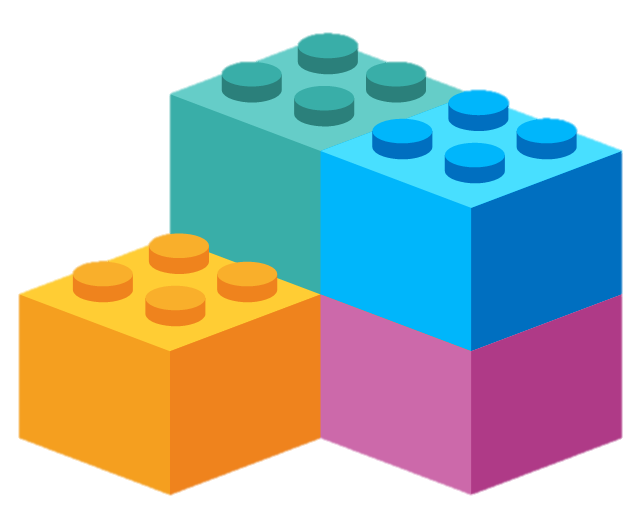 =
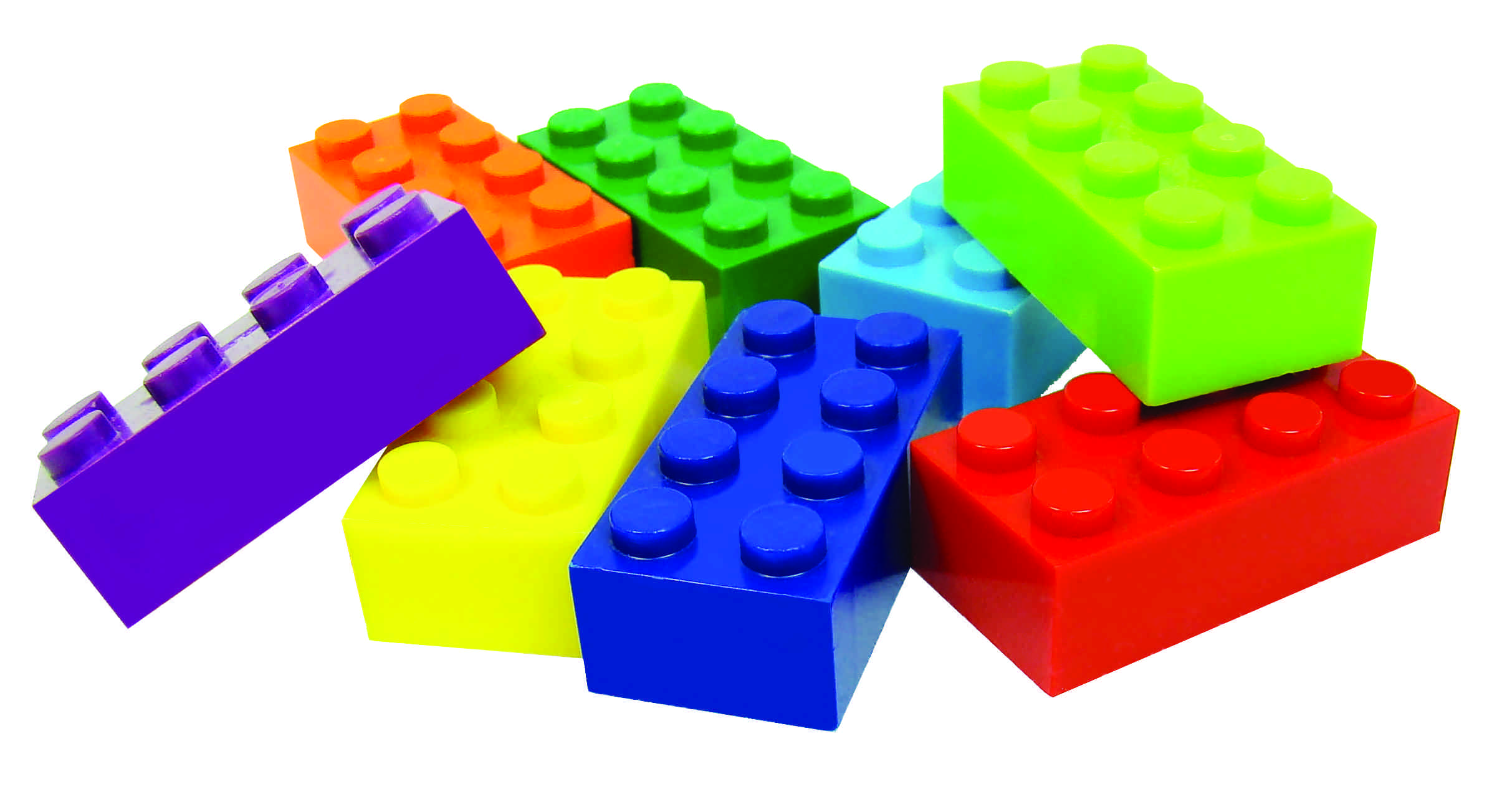 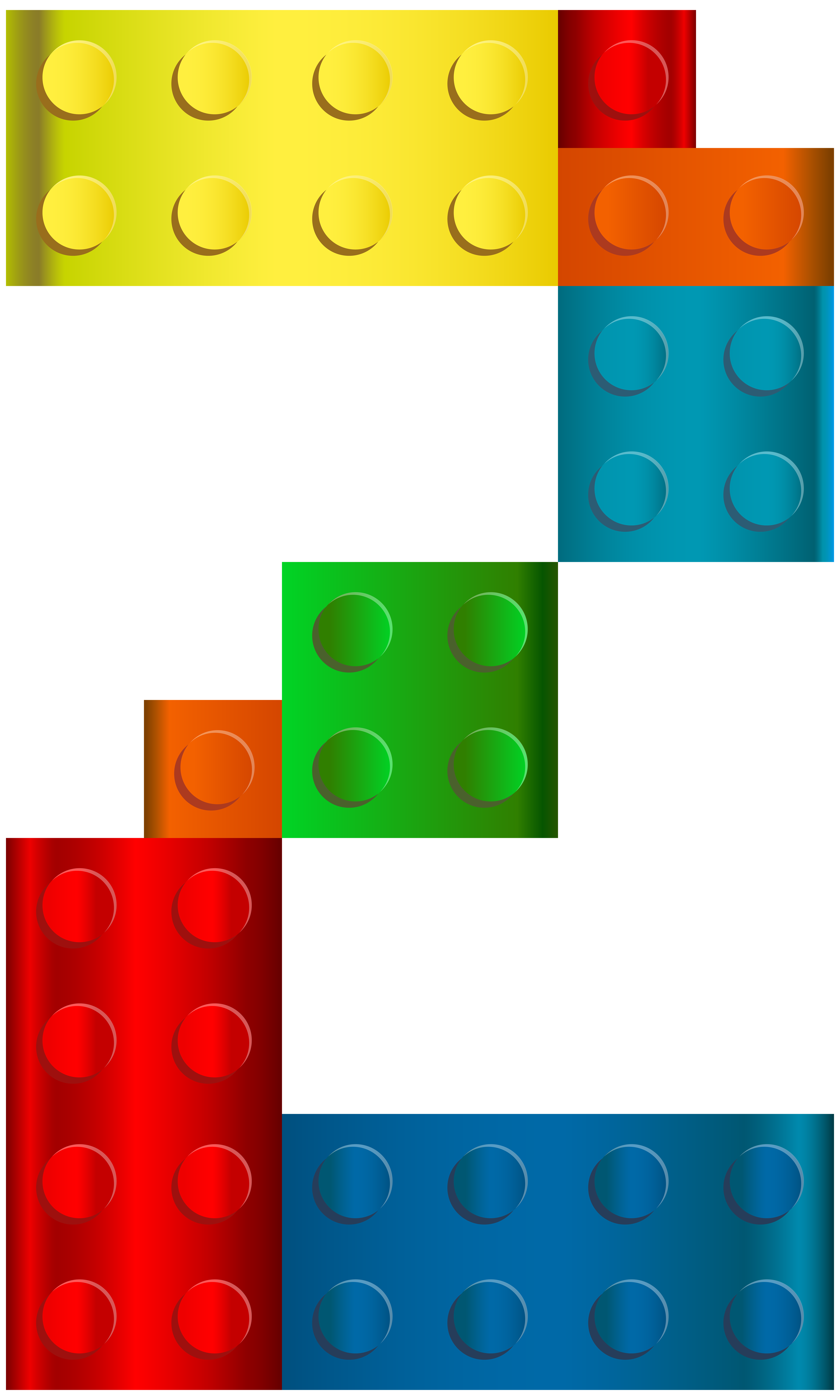 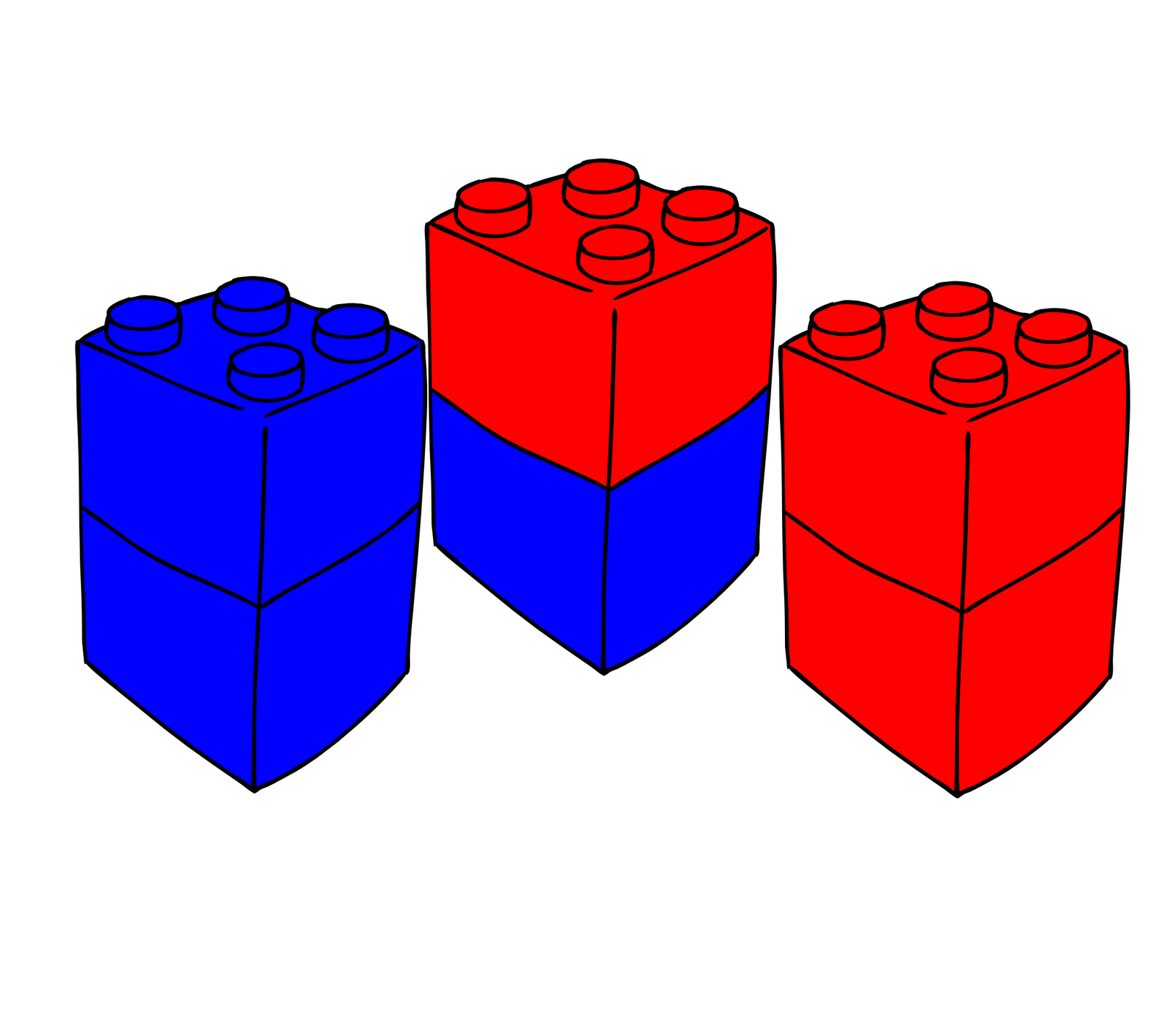 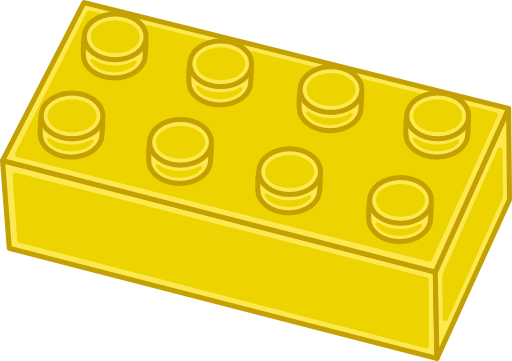 https://wikiclipart.com/lego-clip-art_1213/
[Speaker Notes: Pdf må vara bra för paketering av en resurs. Men för att kunna bearbeta och skapa runt materialet bör resrsen olika delar vara möjliga att bearbeta och anpassa till unika undervisningstillfällen]
Undvik speciallösningar!
Filformat som kräver installation av program

Filformat som kräver köpeprogram

Kräver speciell (dyr) hårdvara

Kräva inlogg och skapa konton etc
[Speaker Notes: Alla skolor får inte installera vad som helst på sina datorer.
Skolor kan inte förväntas köpa (dyra) licenser.
Skolor kan inte förväntas köpa in klassuppsättningar av hårdvara.]
Slutligen(krav!)
DLR måste tydligt knyta an till läroplanerna

Lag (2018:1937) om tillgänglighet till digital offentlig service
[Speaker Notes: “En påtaglig förändring som har skett under de senaste åren är dock att kulturarvsinstitutionerna i sin verksamhet i praktiken behöver tydligt svara upp mot olika mål i skolväsendets styrdokument för att vara en relevant samarbetspartner för skolorna [...]. Att kopplingen till läro- och kursplaner är viktig betonas i våra intervjuer av såväl kulturarvsinstitutionerna som lärarna.” (Samarbete mellan kulturarvsinstitutionerna och skolväsendet. En kartläggning. Governo 2017.)]
Nu:
Kort paus?

Frågor och diskussion!
Obs: Det finns inget krav att göra något av det som tas upp i denna presentationen! Se det som tips!
OBS: Inget v